Functioning Mathematically
John Mason
St Patrick’s CollegeDublin
Feb 2010
[Speaker Notes: What you get will be what you notice happening for you,
Which in turn may inform your choices in the future]
Conjecturing Atmosphere
Everything said is said in order to consider modifications that may be needed
Those who ‘know’ support those who are unsure by holding back or by asking revealing questions
Inter-Rootal Distances
Sketch a quadratic for which the inter-rootal distance is 2.
and another
and another
How much freedom do you have?
What are the dimensions of possible variation and the ranges of permissible change?
What sets of numbers can be the set of inter-rootal distances for a polynomial?
[Speaker Notes: [roots 2 then 1 then 3 apart]
Change within; change without; characterising]
Zig Zags
Zig Zags
Notation
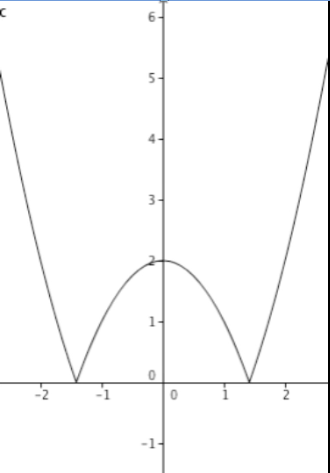 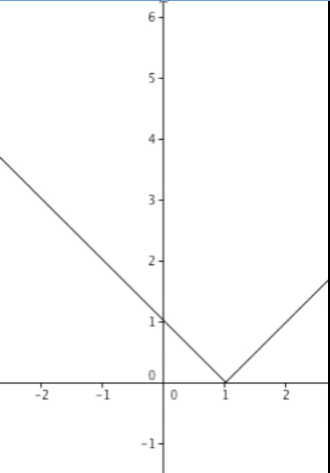 y = |x2 – a|
y = |x – a|
What might the graph of 
y = ||x-1|-2| look like?
ZigZags
Can you make these?
What can and cannot be made?
Characterising
Zig Zags
What might the graph of y = ||x-2| – |x-5||   look like?
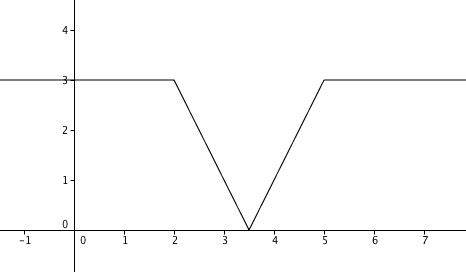 Towards the Blanc Mange function
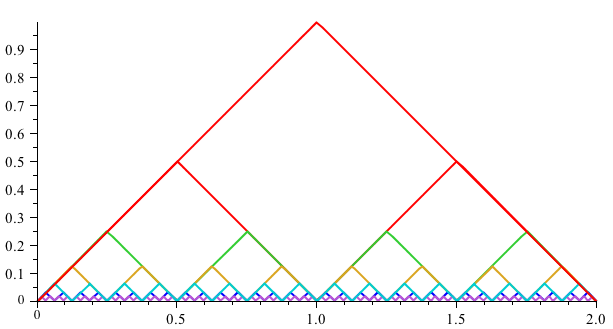 [Speaker Notes: Go To Movie]
Reading Graphs
Powers
Specialising & Generalising
Conjecturing & Convincing
Imagining & Expressing
Characterising
Distinguishing & Connecting
Assenting & Asserting
Didactic Transposition
Expert awareness
is transposed/transformed into
instruction in behaviour(Yves Chevellard)
More Ideas
For Students
(1998) Learning & Doing Mathematics (Second revised edition), QED Books, York.

(1982/2010). Thinking Mathematically, Pearson, London
For Lecturers
(2002) Mathematics Teaching Practice: a guide for university and college lecturers, Horwood Publishing, Chichester.
(2008). Counter Examples in Calculus. College Press, London.
http://mcs.open.ac.uk/jhm3
j.h.mason@open.ac.uk